О порядке приема в школу
в 2019-2020 учебном году
Процедура регистрации заявлений родителей для зачисления в первый класс
Родитель заранее знакомиться с документами:
Федеральный Закон РФ от 29.12.2012 №273-ФЗ  «Об образовании в Российской Федерации» ст.55,ст.67
Приказ Министерства образования и науки РФ от от 30.08.2013 № 1015 "Об утверждении Порядка организации и осуществления образовательной деятельности по основным общеобразовательным программам - образовательным программам начального общего, основного общего и среднего общего образования"
Приказ министерства образования и науки Российской Федерации от 22 января 2014 г. № 32 «Об утверждении Порядка приема граждан на обучение по образовательным программам начального общего, основного общего и среднего общего образования»
Родитель заранее знакомиться с документами:
Территории городского округа Тольятти, закрепленные за муниципальными общеобразовательными учреждениями городского округа Тольятти (закреплены Постановлениями мэрии городского округа Тольятти) – с полным списком можно ознакомиться на Образовательном портале городского округа Тольятти (раздел Прием в первый класс (http://www.do.tgl.ru/index.php?do=static&page=1klass_3)
Приказ Департамента образования мэрии г.о.Тольятти от 28.11.2018 № 432 «Об организации приема детей в первые классы муниципальных бюджетных общеобразовательных учреждений городского округа Тольятти в 2019 году»
Локальные акты МБОУ (в т.ч. определяющие порядок приёма детей в МБОУ)
Доступ к ИС для регистрации заявлений в 1 класс ОУ для родителей
20 декабря 2018 г.– 
5 сентября 2019 г.
Доступ для родителей
http://es.asurso.ru
Обязательная регистрация в ЕСИА
Родитель подает заявление в школу
самостоятельно через Интернет 
лично в школе с помощью сотрудника
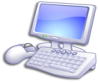 Родитель подтверждает заявление документами
лично в школе 
в течение трех рабочих дней, начиная со следующего дня после даты регистрации
Родитель получает результат рассмотрения заявления
через Интернет 
лично в школе
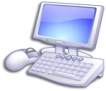 Порядок действий сотрудника ОУ при комплектовании 1-х классов
Регистрация заявления через закрытую,  ведомственную часть
Обработка заявления
Зачисление
20 декабря 2018 г. -   5 сентября 2019 г.
Доступ к ИС для регистрации заявлений в 1 класс для сотрудников ОУ
http://eservices.asurso.ru/
Ответственным сотрудникам МБУ за приём в 1 класс до 14 декабря 2018 года проверить индивидуальные логины и пароли, а также подключить учетную запись портала госуслуг
Регистрация заявлений родителей для зачисления в первый класс с использованием ИС «Е-услуги. Образование»
Зайти в ведомственную часть ИС «Е-услуги. Образование»(http://eservices.asurso.ru/)
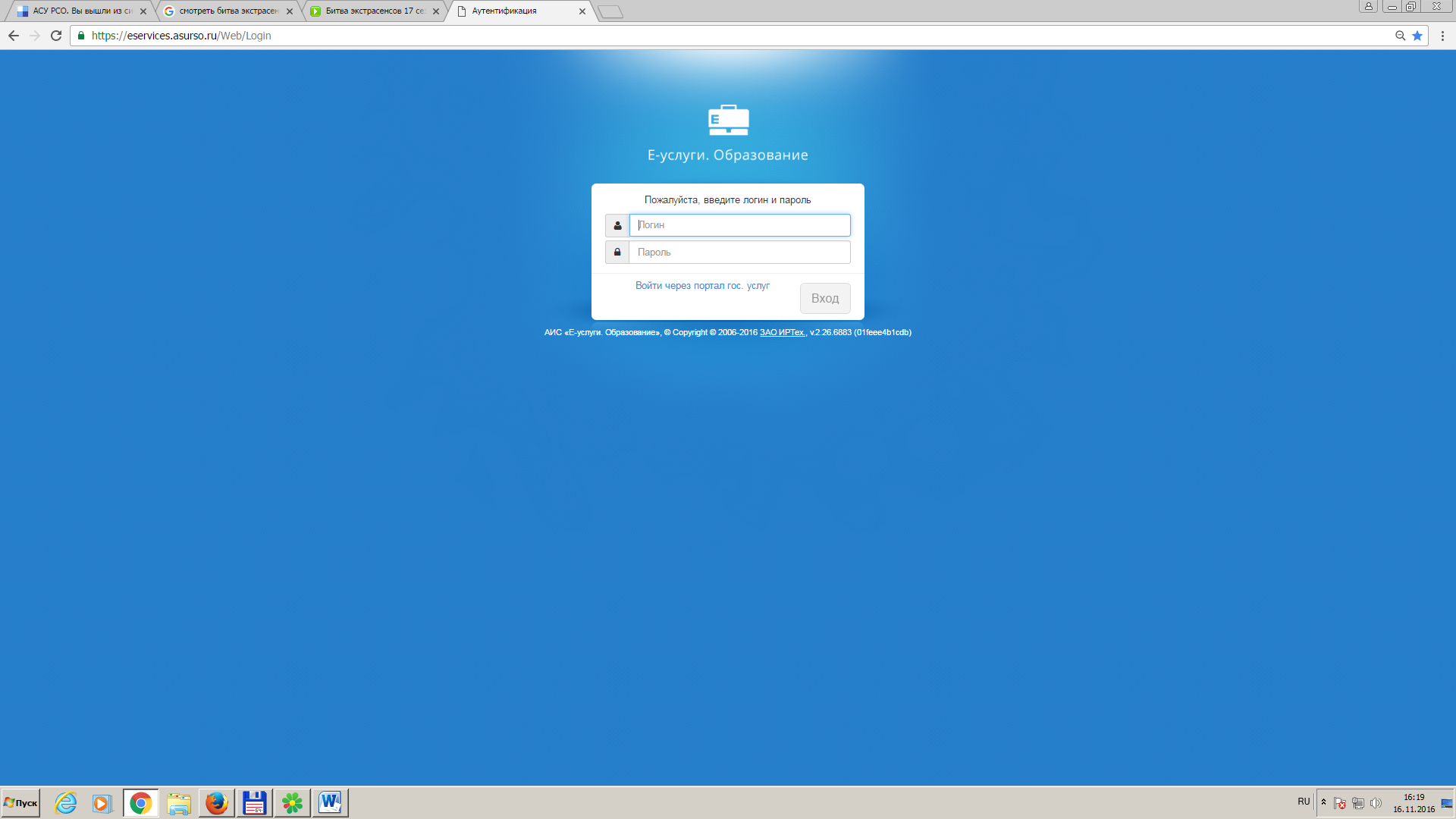 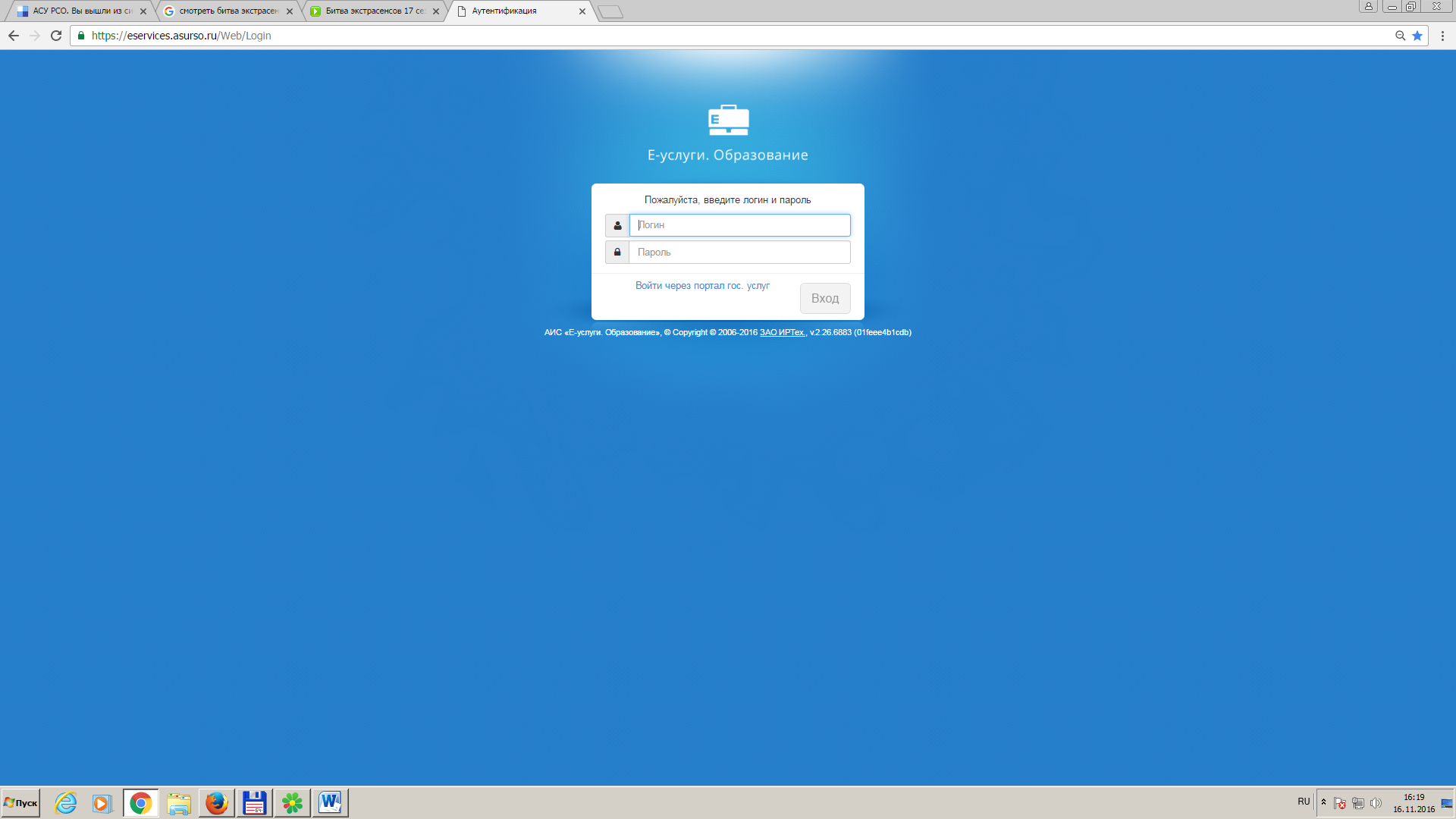 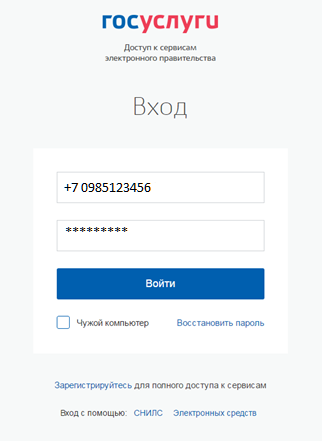 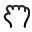 Выбрать раздел «Регистрация заявления в ООО». (http://eservices.asurso.ru/)
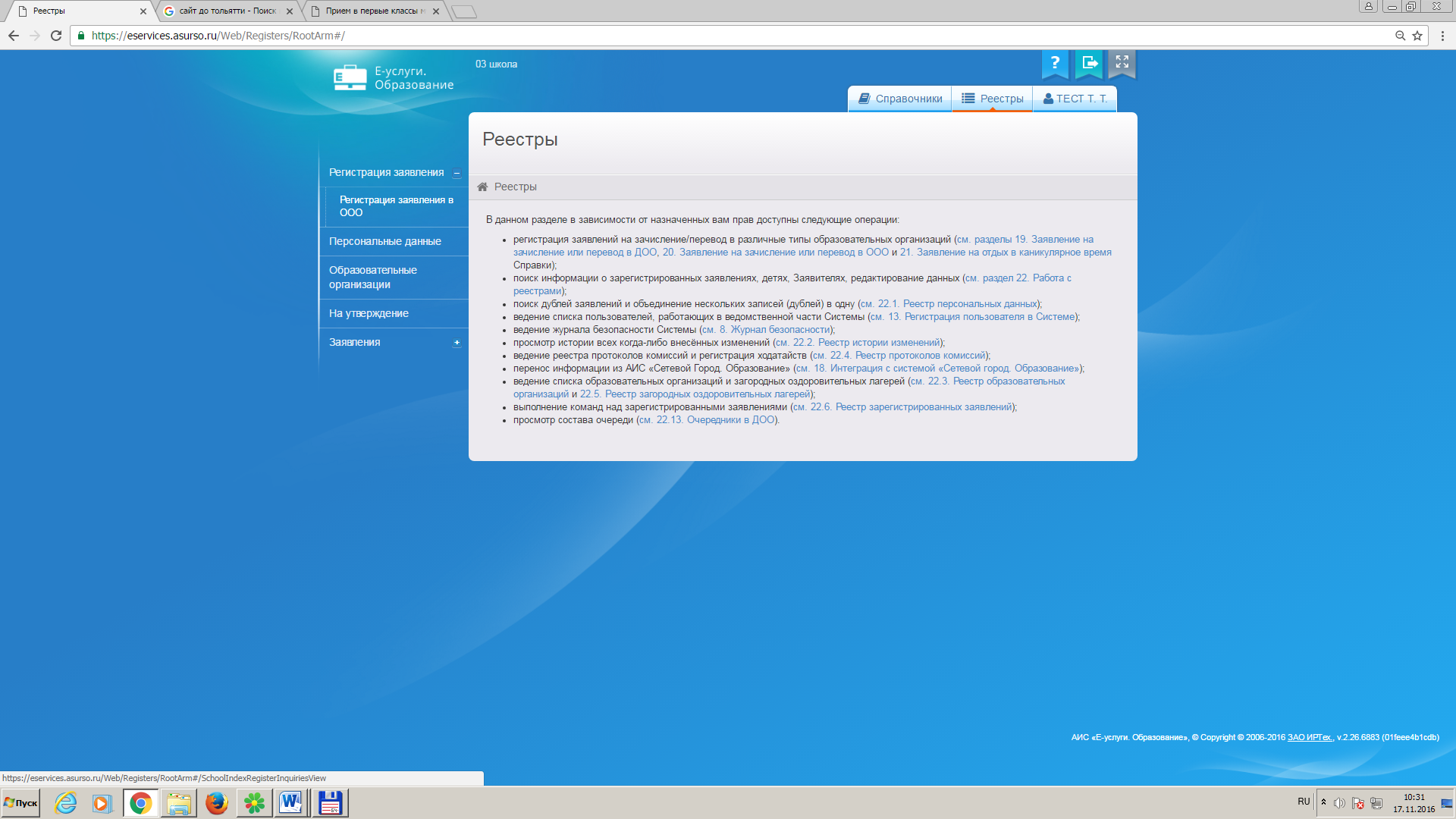 1
2
3
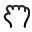 Заполнить поля формы. Шаг 1. Информация о заявителе
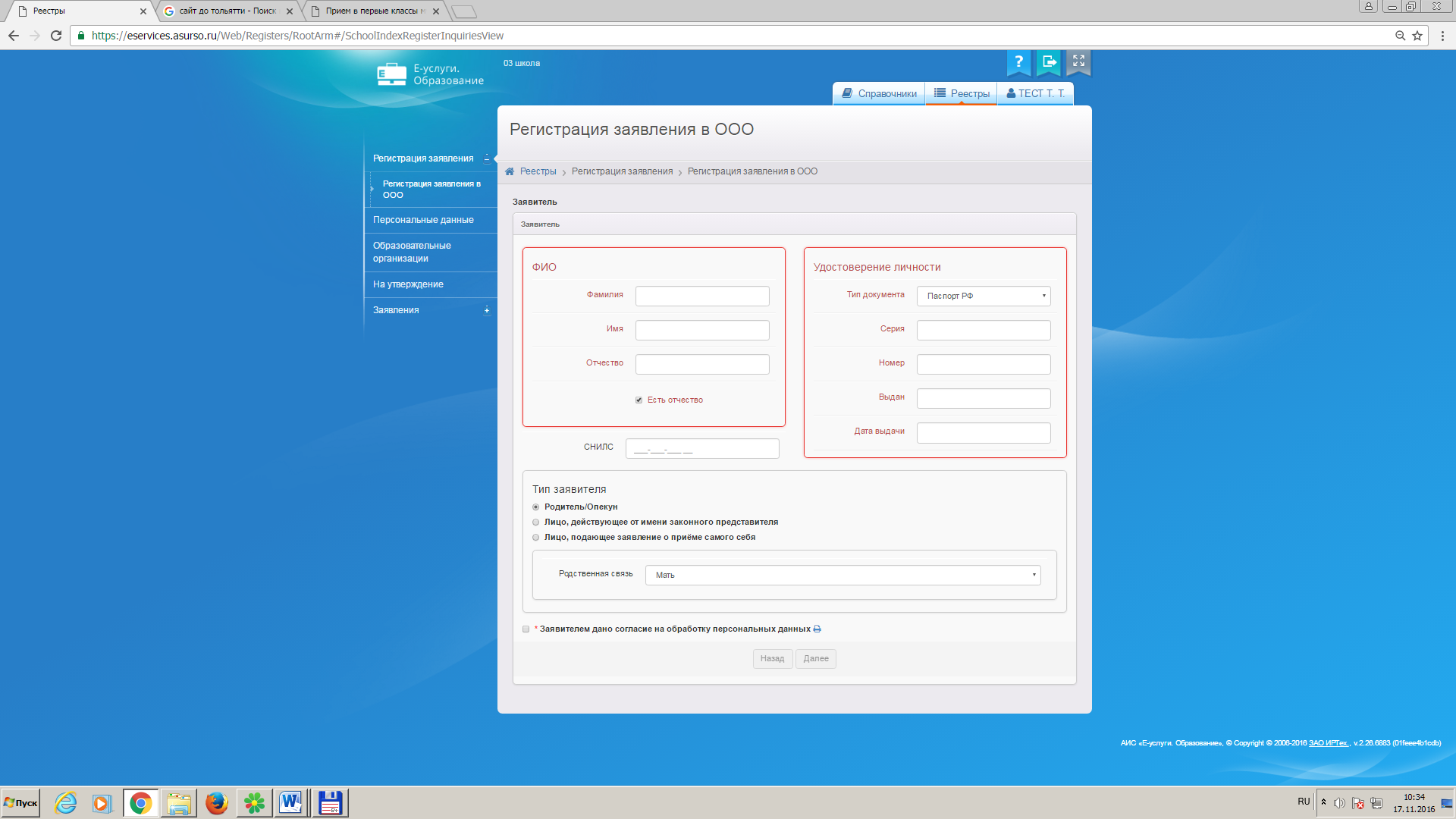 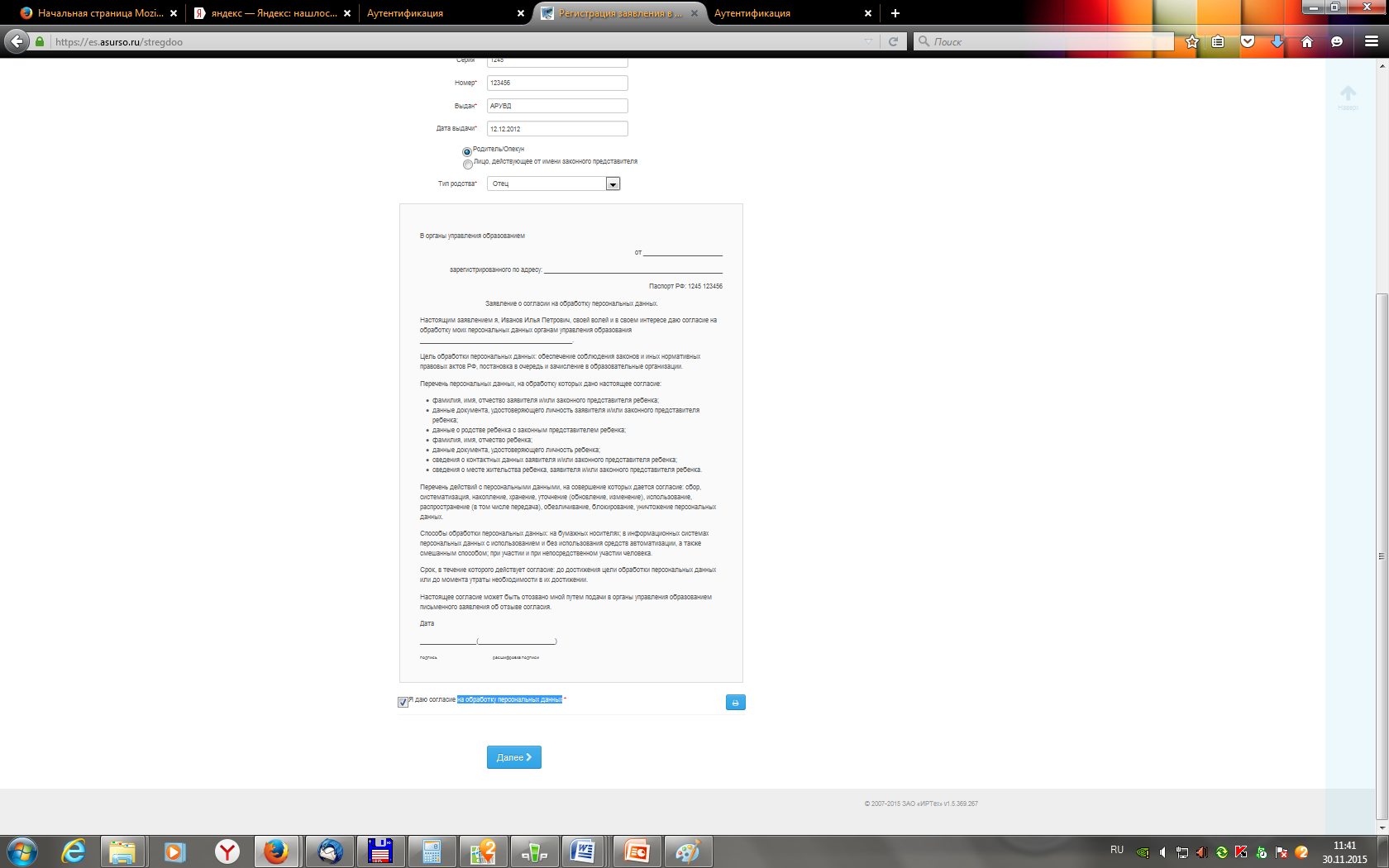 Для перехода на следующий шаг необходимо указать факт  согласия Заявителя на обработку персональных данных
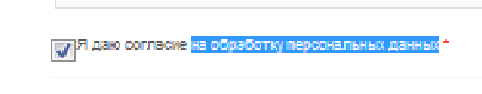 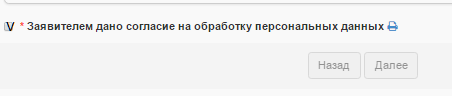 Шаг 2. Заполнить данные о ребенке.
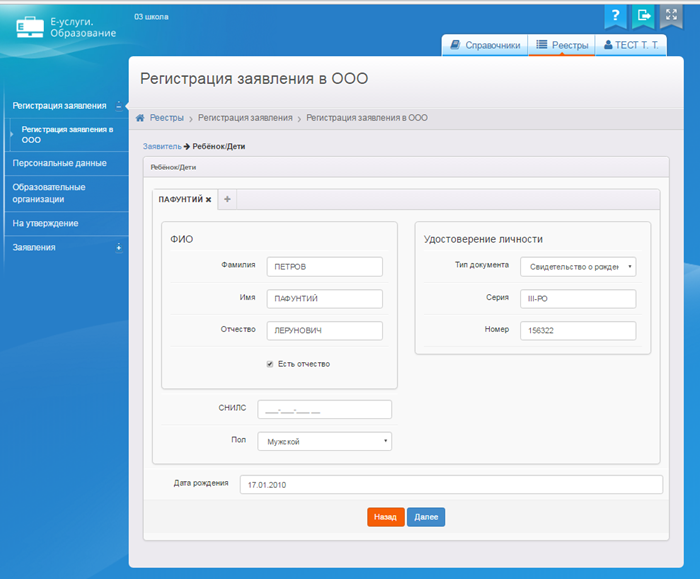 Шаг 3. Указание контактных данных.При регистрации указывается адрес места жительства/пребывания ребенка (по свидетельству о регистрации)
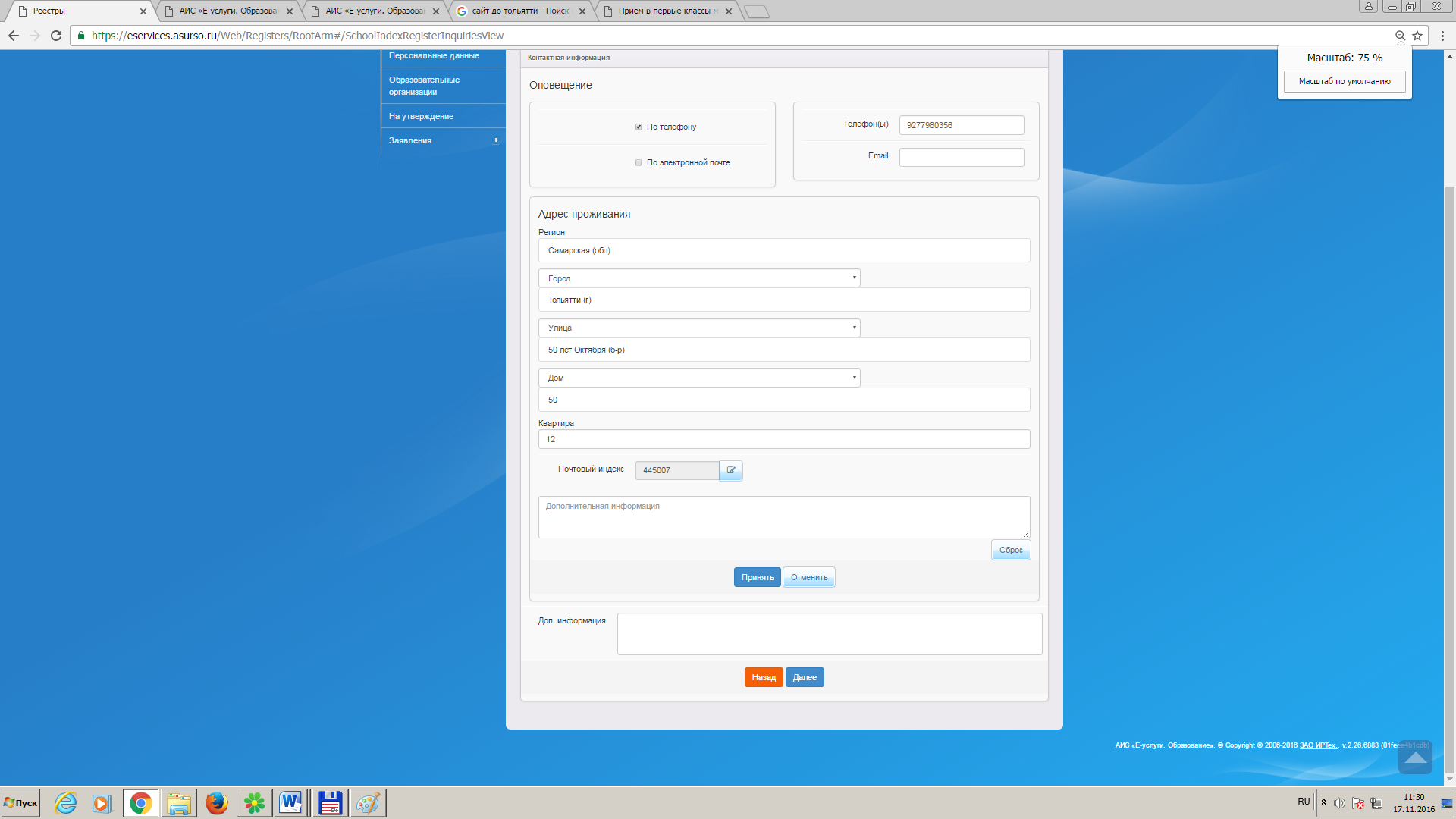 Поля адрес проживания и адрес регистрации должны быть обязательными для заполнения
Автоматическое определение принадлежности адреса ребнка к территории, закрепленной за школой
Шаг 4. Параметры комплектования
Шаг 5. Параметры класса
2019-2020
Шаг 6. Выбор школы
Шаг 7. Загрузка файлов со скан-копиями (необязательно)
Обязательно для обращений
 в Конфликтную комиссию
Шаг 8. Проверка введенной информации и регистрация
После заполнения формы нажать кнопку «Регистрация». Заявлению будет присвоен номер.
Порядок действий сотрудника ОУ при комплектовании 1-х классов
Регистрация заявления через закрытую,  ведомственную часть
Обработка заявления
Зачисление
Обработка заявления
Статус 
«НОВОЕ»
Статус 
«ОЧЕРЕДНИК»
Статус 
«НОВОЕ»
Статус 
«Отказ не относится к территории»
Статус 
«НОВОЕ» или
«ОЧЕРЕДНИК»
Статус 
«Отказ отсутствие вакантных мест»
Статус «НОВОЕ»
Статус 
«Аннулирование заявления»
Обработка заявления
Статус «НОВОЕ»
Статус «Отказ в связи  с непредоставлением всех  документов»
Если в течение трех рабочих дней, начиная со следующего дня даты регистрации заявления, законные представители (родители) не предоставили в ОУ комплект документов, подтверждающих информацию, заявленную в электронном виде, или предоставили комплект документов не в полном объеме
Обработка заявления
Статус «НОВОЕ»
Статус «Аннулирование заявления»
Указание не полных или ошибочных данных может являться основанием для аннулирования заявления образовательной организацией
Количество и тип ошибок, подлежащих редактированию, регламентируется локальным актом учреждения о правилах приема в ОО
Порядок действий сотрудника ОУ при комплектовании 1-х классов
Регистрация заявления через закрытую,  ведомственную часть
Обработка заявления
Зачисление
Зачисление
Статус «ОЧЕРЕДНИК»
Статус «Зачислен в будущий год»
После оформления приказа о зачислении ребёнка в ОУ зафиксируйте этот факт в электронном заявлении
Статус 
«Зачислен  в будущий год»
Статус «Отказ от зачисления»
Если родитель отказался от зачисления в ОУ
После зачисления в АСУ РСО
Статус «Зачислен в будущий год»
Статус «Зачислен в ОО»
После фактического зачисления ребёнка в АСУ РСО 
автоматически 
меняется статус на «Зачислен в ОО»
Регистрация обращений родителей в Конфликтную комиссию с использованием ИС «Е-услуги. Образование»для зачисления детей в первый класс
Порядок действий сотрудника ОУ при комплектовании 1 классов через Конфликтую комиссию
Регистрация заявления через закрытую,  ведомственную часть
Начало приема заявлений в КК 01.03.2018
Обработка заявления
Зачисление
Регистрация заявления
Регистрация заявления через закрытую,  ведомственную часть
сканирование документов, обязательных к предъявлению в Конфликтную комиссию (размер файла не должен превышать 5мб): 
свидетельство о рождении ребенка (оригинал);
свидетельство  о  регистрации  ребенка  по  месту жительства  (форма № 8) или по месту пребывания (форма № 3)(оригинал);
документ, удостоверяющий личность родителя (законного представителя) (оригинал),
при наличии первоочередного права на зачисление в МБУ – подтверждающие документы;
заявление в Конфликтную комиссию ДО (по утв.шаблону)
Прикрепление скан-копий документов к заявлению
Обработка заявления -  обращение в КК
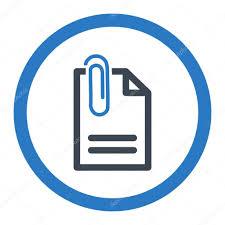 Статус «НОВОЕ»
Статус «Очередник»
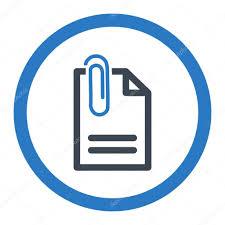 Прикрепление скан-копий (менее 5 Мб)
Статус «Очередник»
Статус 
«Направлен на КК»
Зачисление по решению КК
Работа с Реестром школьников - контроль детей, направленных в школу по решению КК
Статус 
«Выделено место 
по решению КК»
Статус 
«Зачислен 
по решению КК»
После оформления приказа о зачислении ребёнка в ОУ зафиксируйте этот факт в электронном заявлении